МБДОУ детский сад №5 «Звёздочка»
Тема: «Применение современной игровой технологии «Ходунки»» у детей старшего дошкольного возраста.
Подготовила : инструктор по физической культуре 
Комарова Ирина Юрьевна
2021г
«Игра — это огромное светлое окно, через которое в духовный мир ребенка вливается живительный поток представлений, понятий об окружающем мире. Игра — это искра, зажигающая огонек пытливости и любознательности» (В.А.Сухомлинский).
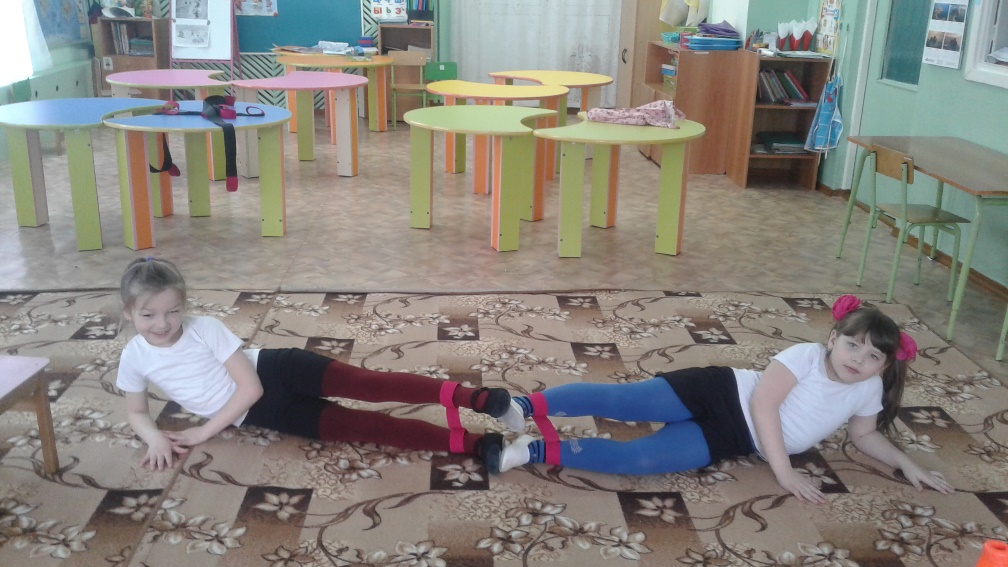 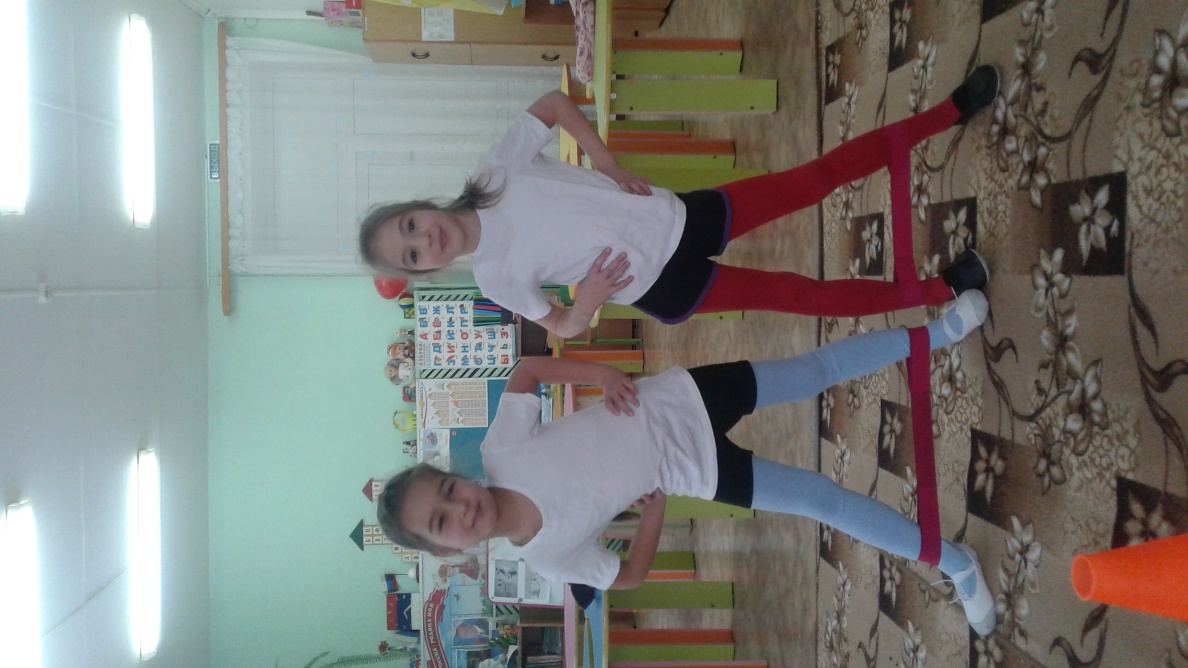 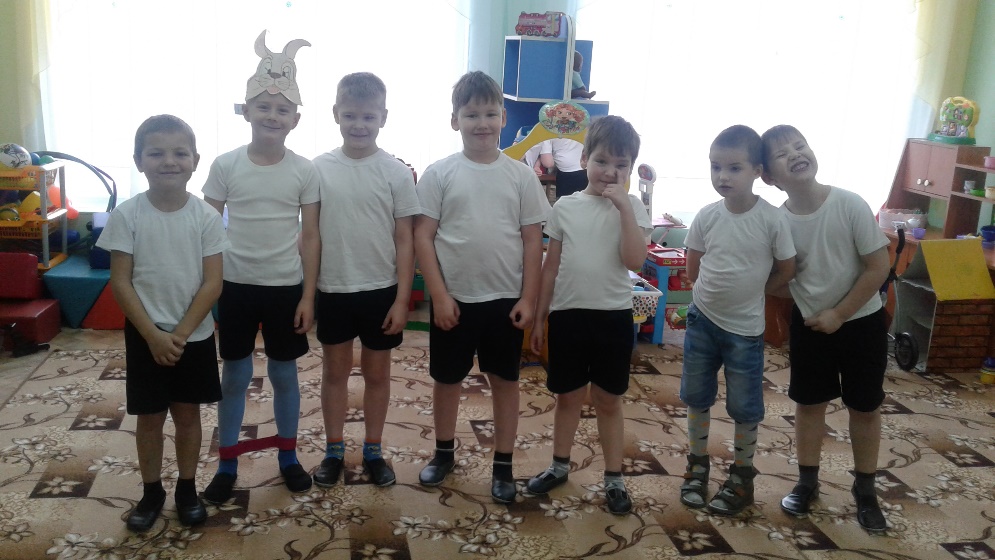 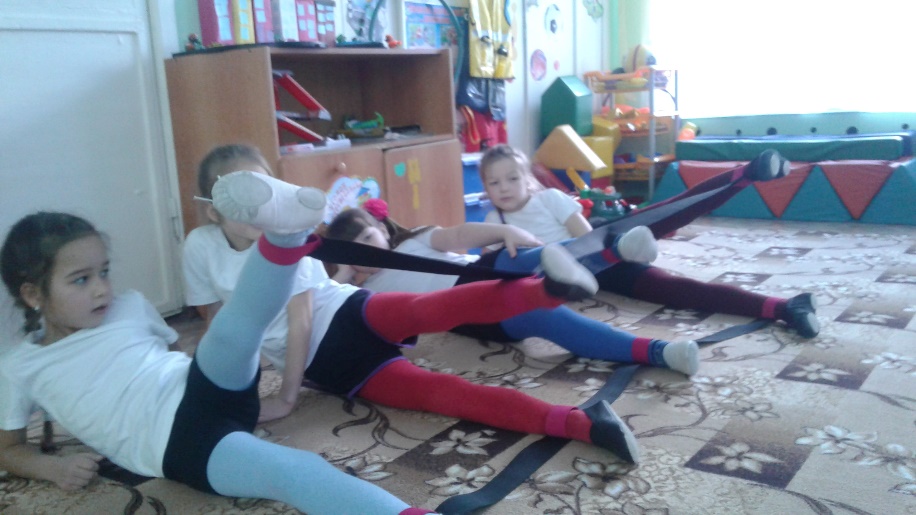 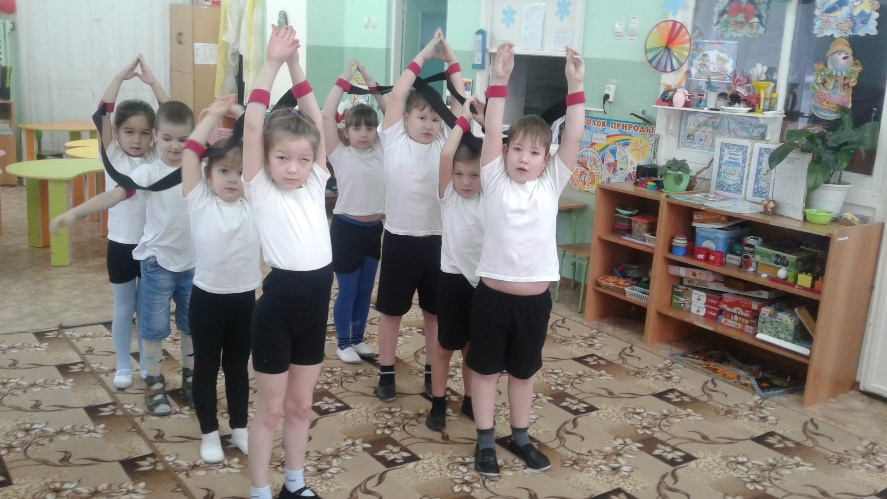 Структура моего проекта
Подготовительный этап
Практический этап
Итоговый этап
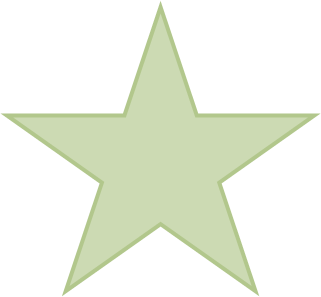 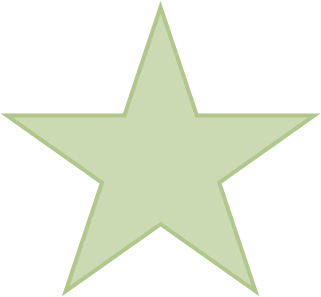 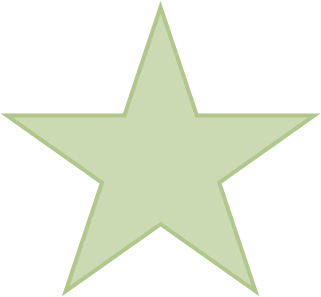 коммуникативная
Познавательно-исследовательская
Игровая
Двигательная
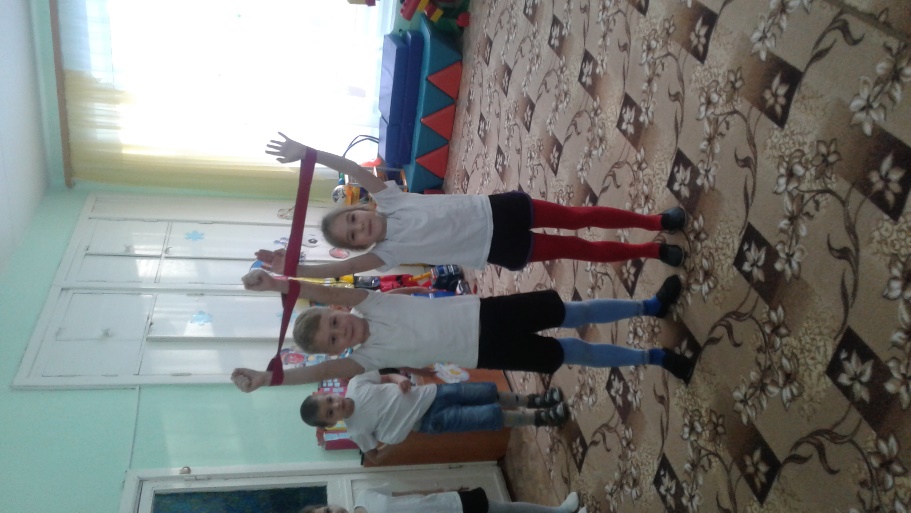 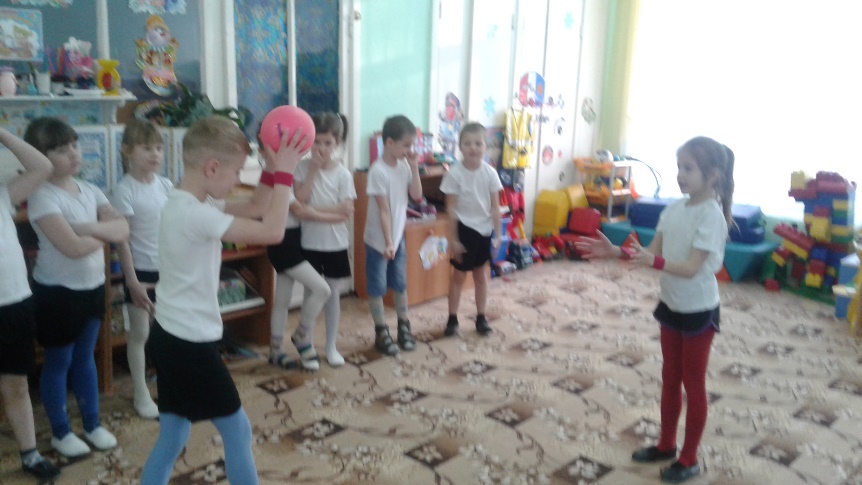 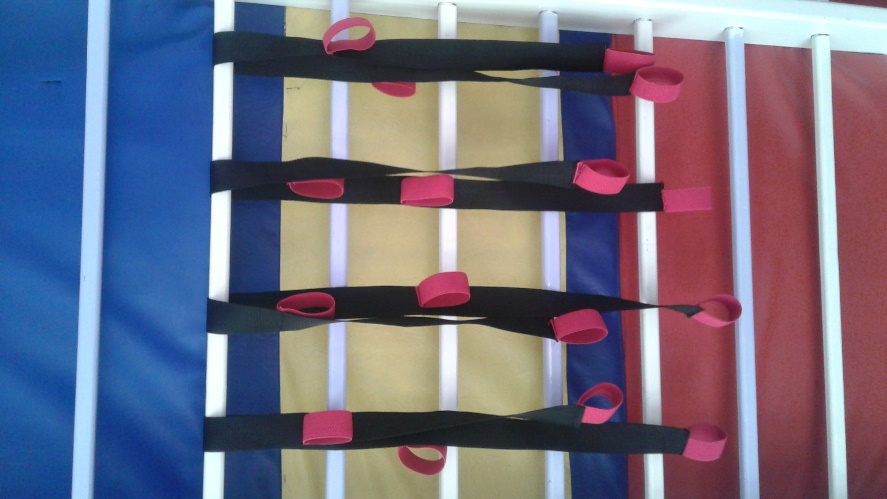 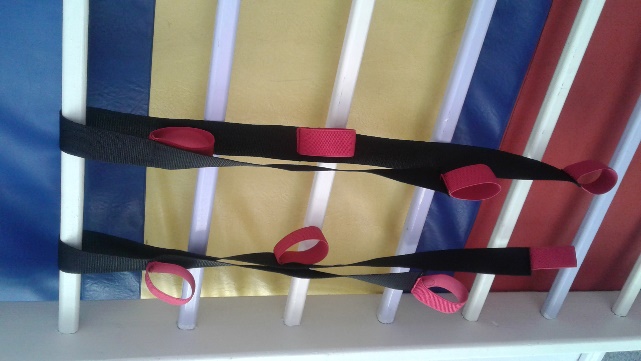 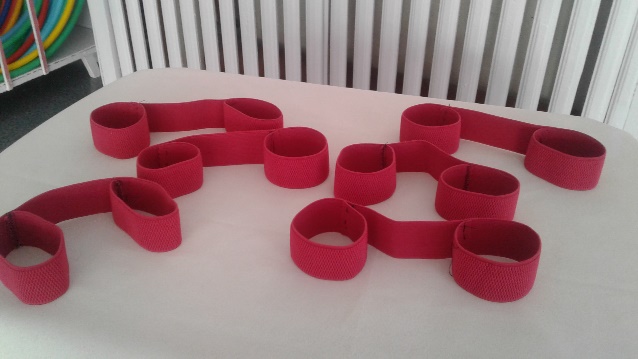 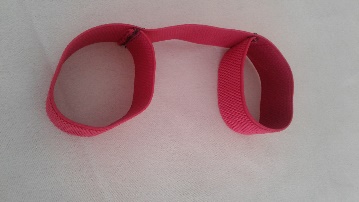 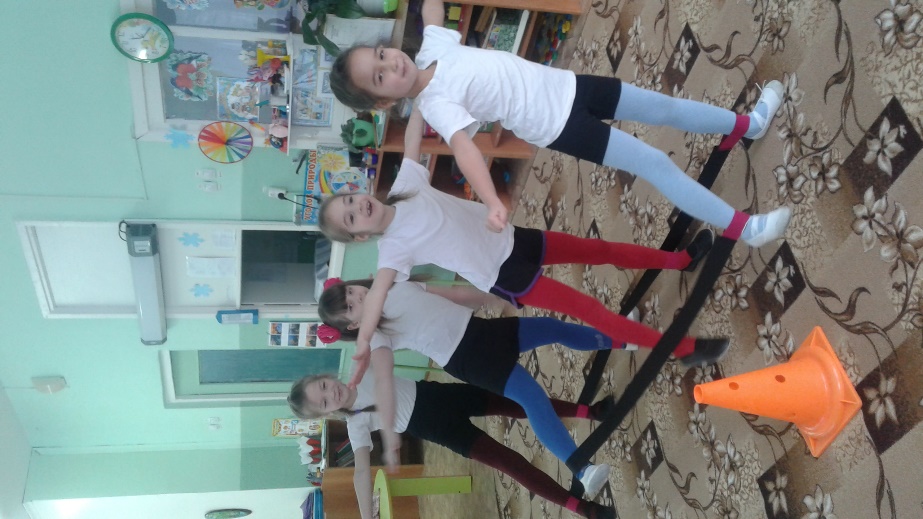 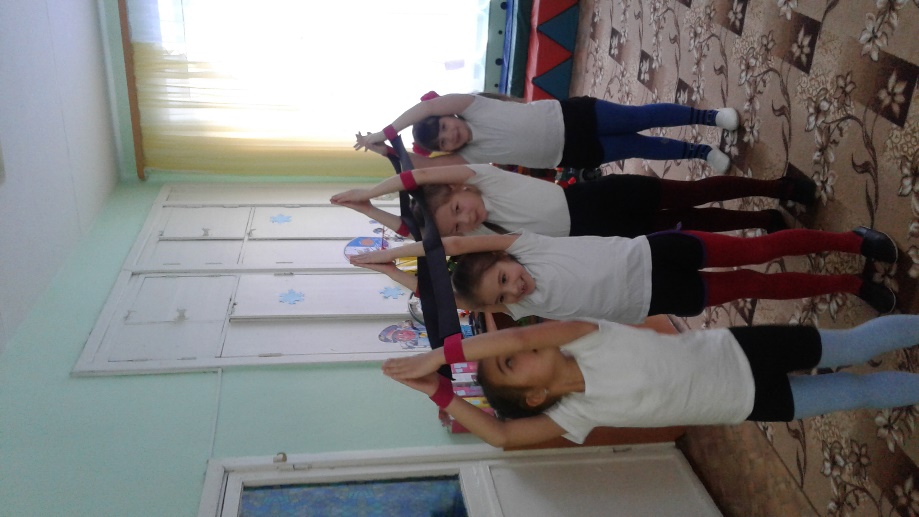 Спасибо за внимание!!!